CommunicationsDavid WatsonCommunications Directordwatson@chathamhouse.org
Agenda
Chatham House
How do we communicate for impact?
Team, channels, tools and strategies
Measuring success
Politically sensitive issues 
Questions and discussion
Chatham House  |  The Royal Institute of International Affairs
2
Chatham House
Independent international affairs think tank – Independent Thinking
Founded in 1920
Chatham House rule
Events and convening, dialogue, research and analysis, empowering next generation
15 thematic and geographic programmes and teams
Membership model
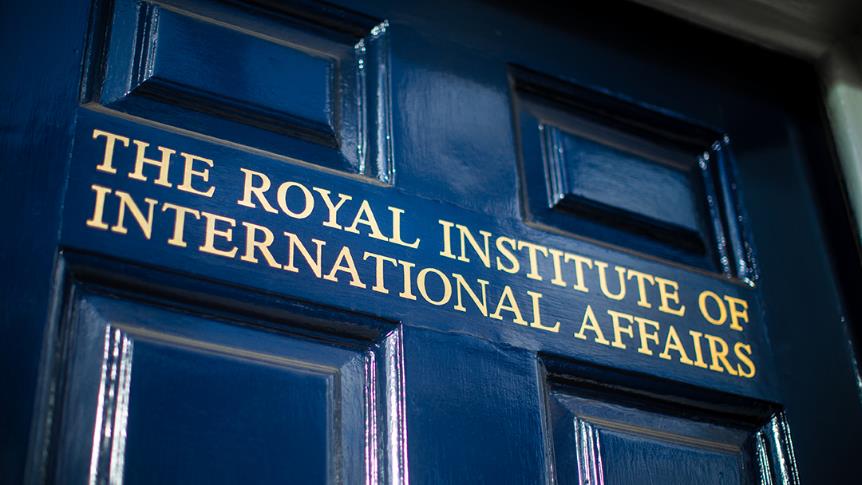 ‘Our mission is to help governments and societies build a sustainably secure, prosperous and just world’
Chatham House  |  The Royal Institute of International Affairs
3
The context for communications
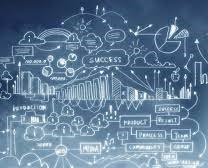 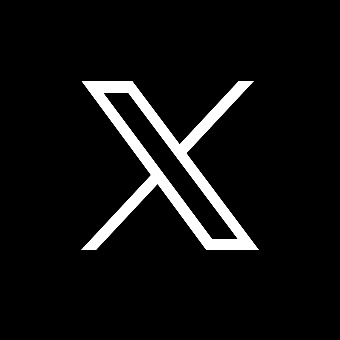 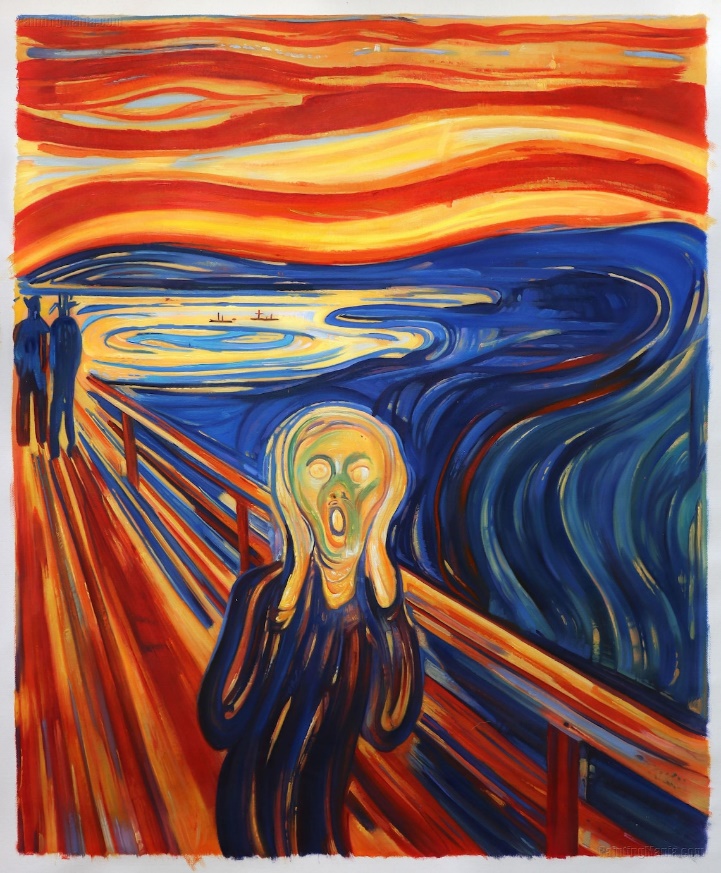 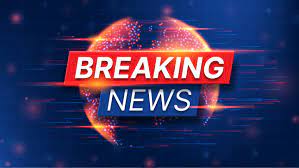 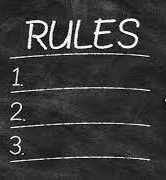 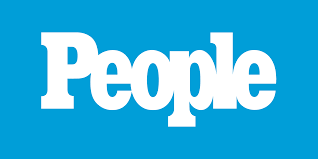 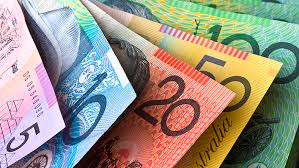 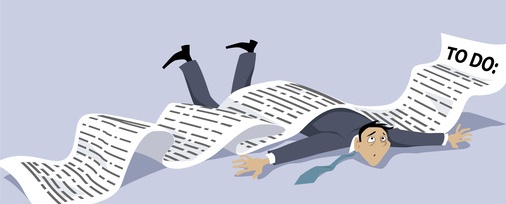 Effective communication is essential
Evidence, analysis and ideas are not sufficient to influence policy
Decision-makers and influencers have plenty of alternative sources – we are all competing for attention (audiences won’t just find you!)
Time is at a premium and attention must be grasped quickly
Research is rarely immediately translatable into practical recommendations
Presenting the facts is only half the job – and compelling research deserves properly communicating
Establish credibility, reputation and brand for future influencing
Bring research alive! To stand out. It’s fun!
Attract funding and partnerships.









(The Review did not include membership communications, which are handled by the External Relations team, or our approach to events and convening)
Chatham House  |  The Royal Institute of International Affairs
5
How Chatham House communicates for impact
Integrated communications approach:
Brand, profile-raising, multiple channels – in parallel to…
Substantive output, e.g. research paper, event, campaign
‘Link expertise consistently to current affairs and events’
‘Focus on the remarkable and timely’
Team effort between research, events and comms
Objective and audience driven (on a good day!) what activities will get us what we want
Planned to maximise impact (horizon scanning, moments of influence)
Comms involved at the outset of bids and proposals, and framing papers
Public comms allied with private engagement – The Rule.








(The Review did not include membership communications, which are handled by the External Relations team, or our approach to events and convening)
The Chatham House comms orchestra
Communications and publishing
News and comment
Publications
Digital marketing and website
The World Today
International Affairs
Chatham House  |  The Royal Institute of International Affairs
7
Comms channels
Website platform
Publications, expert comments, media press releases and news stories, multimedia and video, events (led by events team)
Media engagement (proactive and reactive)
Social media (Twitter/X, LinkedIn, Instagram, Facebook, YouTube)
Email newsletters 
Podcast - Independent Thinking
Search engine marketing, paid digital marketing

The World Today (editorially independent)
International Affairs (editorially independent and published on OUP).
Chatham House  |  The Royal Institute of International Affairs
8
[Speaker Notes: 2022 media mentions: 95]
Tools
Weekly comms grid and meetings to prepare and agree
Comms outputs planner spreadsheets and coordination with programmes
Expert comment management through Asana
Comms plans for mega-moments with lead programmes
Content framework for new comms proposals, including funding bids
Guidelines for comms activities on the intranet
Research Committee, particularly horizon scanning and discussion of comms priorities
Content Liaison Committee for routine work planning
Regular internal communication with programme colleagues
Fortnightly publications meetings to run through the publications planner.
Chatham House  |  The Royal Institute of International Affairs
9
[Speaker Notes: 2022 media mentions: 95]
Strategies for impact
All the following content slides can be any of the 5 theme colours
You should aim to restrict the amount of text shown on slides. Where possible, use images to tell the story in place of words.
Having a clear vision: why are we doing this and what does success look like? 
Identifying when to communicate through intelligence gathering and horizon scanning 
Being clear about our added value 
Knowing our audience – how do they want to be influenced?
Action plan: long-term, key influencing moments, rapid reaction, staying nimble 
Deploying the best comms activities to achieve objectives 
Being propositional and offering solutions, not just more eloquent descriptions of the problems
Repeat, repackage, repeat, recycle, repeat again!
Chatham House  |  The Royal Institute of International Affairs
10
Are we having an impact?
What impact do we want? Linked to objectives
KPI stats on media coverage, website visits and engagement, newsletter subscribers, podcast downloads and plays 
Board review of research impact
Feedback, including through our audience survey 
Annual Review – impact examples
‘The company we keep’
Ongoing work and access.
Chatham House  |  The Royal Institute of International Affairs
11
[Speaker Notes: 2022 media mentions: 95]
Communications outputs 2023 –24
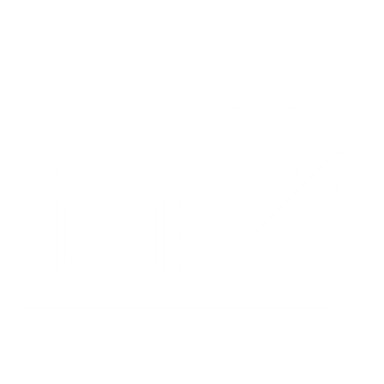 44 podcasts
6 issues of 
The World Today
226 pieces of digital written content
56 publications
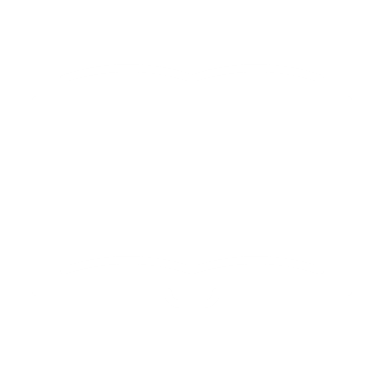 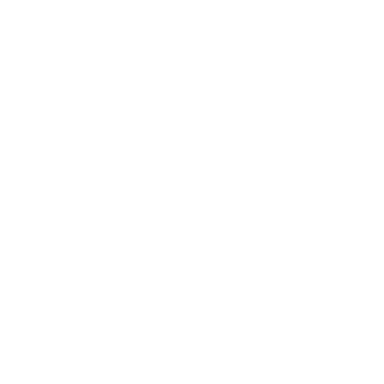 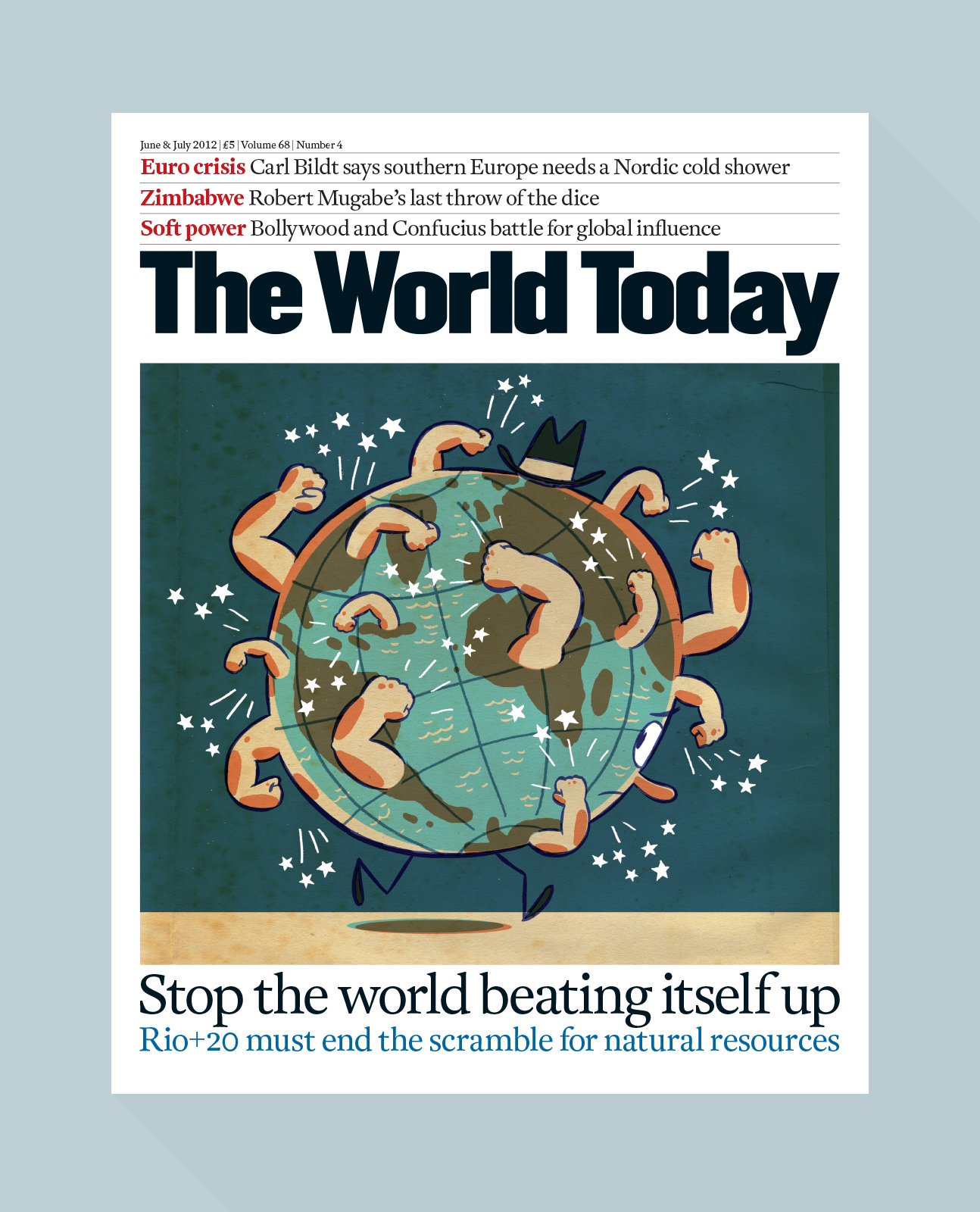 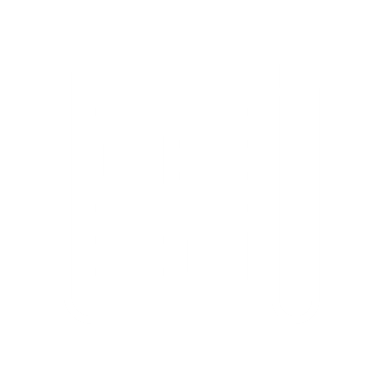 6 issues of International Affairs
43,687 media mentions
839 marketing emails
5.5 million website visitors
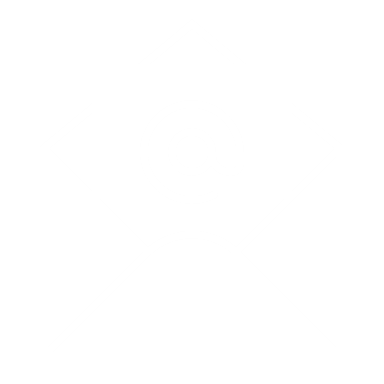 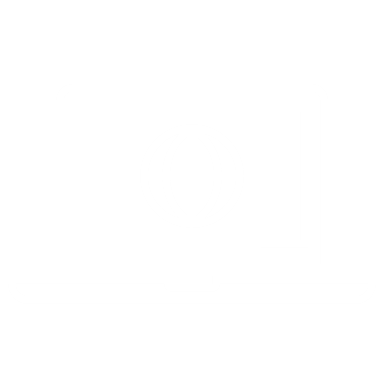 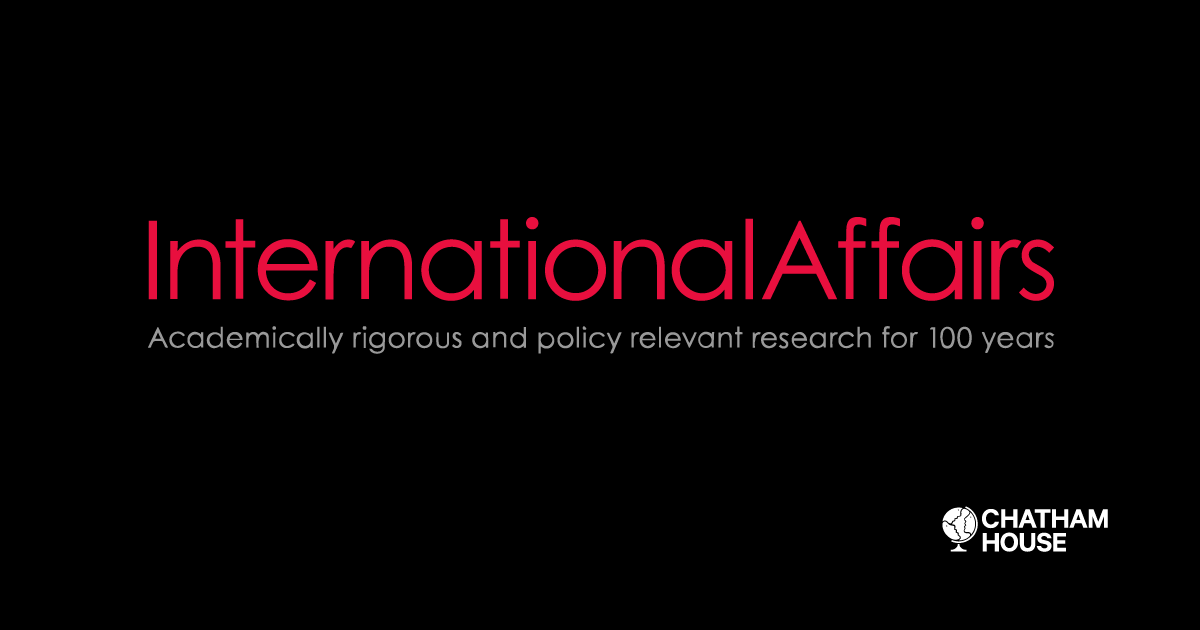 Chatham House  |  The Royal Institute of International Affairs
12
Politically sensitive comms
Context for comms can be politically sensitive as well as noisy

Chatham House values and brand
Independence
Engage professionally, thoughtfully and constructively
Pivotal role of comms editorial judgement and guidance.

Examples:
UK general election
Israel Palestine conflict.
Chatham House  |  The Royal Institute of International Affairs
13
[Speaker Notes: 2022 media mentions: 95]
UK general election
Independence and UK Charity Commission guidelines
Risk management:
Discussions at staff and Board research committees, risk and ethics committee
 Principles for independent research and convening
Charity Commission guidelines on political activities
CH guidance to staff and associates on balance in our content programmes, appropriate language for comms outputs and events, social media guidance
Keep a record of party-political figures featuring in CH public activities
Role of chairs and hosts at events and on the podcast to challenge any assertions favoring or criticizing one party over another.
Chatham House  |  The Royal Institute of International Affairs
14
[Speaker Notes: 2022 media mentions: 95]
Guidance and positioning
Elections
Independence, political non-allegiance and diversity are CH core values. Making the right judgement about balance is key to living our values and maintaining our reputation and credibility as an independent think tank. The UK and US elections demand we think even more carefully about party-political balance when we plan public activities and offer commentary (especially on social media).  

Events
Chatham House is an independent, non-partisan organisation. We welcome speakers and representatives from all political parties and countries around the world. Chatham House events enable respectful and rigorous debate and hold speakers to account. All invitations to speak at Chatham House are made on this understanding.
Chatham House  |  The Royal Institute of International Affairs
15
[Speaker Notes: 2022 media mentions: 95]
Israel Palestine conflict
Risk management:
Be clear about objectives (provide constructive and timely expertise, offer a breadth of commentary and analysis, and create space for thoughtful conversations across a range of perspectives, move the debate forward on longer term issues to increase the chances of achieving a lasting peace)
Board and staff research committee discussions
Set up internal working group co-chaired by MENAP programme director and Comms director – pause and double check
Plan ahead on activities for ‘balance’ over the content programme and keep a record of activities
Consider feedback in the round.
Chatham House  |  The Royal Institute of International Affairs
16
[Speaker Notes: 2022 media mentions: 95]
Thank you!Questions and discussion